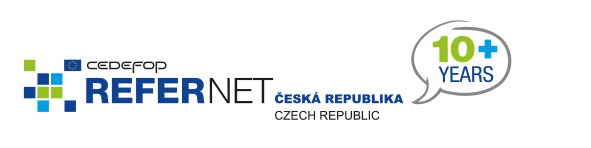 Co je ReferNet?
celoevropská expertní síť
zdroj informací o vývoji v systému a politice odborného vzdělávání i o dalších vybraných tématech v zemích EU
 
Komu je určen?  
tvůrcům strategických dokumentů 
odborné veřejnosti
Cedefopu i Evropské komisi 
Kdo síť řídí? 
Síť byla založena v roce 2002 Evropským střediskem pro rozvoj odborné přípravy( CEDEFOP), ČR je jejím členem od r. 2004.
Výstupy ReferNetu ČR 2016
Policy Report- rozsáhlý dotazník, který monitoruje vývoj v politice odborného vzdělávání a pokrok při plnění cílů a priorit stanovených jednotlivými dokumenty (např. Bruggské komuniké, Riga, atd.) či plnění některých společných indikátorů
Survey on mobility- zpráva o mobilitě žáků v počátečním odborném vzdělávání (ve spolupráci s DZS)  
Forma rozsáhlého online dotazníku  s cílem zjistit a zhodnotit:
jaká je situace v členských zemích EU v oblasti podpory a propagace mobility po Evropě i mimo ni
jaké jsou nejčastější překážky mobility a slabiny v politice odborného vzdělávání
jaká je metodika monitorování mobility. 
Dotazník se zaměřil na podmínky mezinárodní učební mobility mladých lidí (žáků) ve čtyřech tematických oblastech: informace a poradenství o možnostech učební mobility (viditelnost a dostupnost kontaktních míst); administrativní a institucionální otázky vztahující se k učební mobilitě v zahraničí; uznávání výsledků učení; partnerství a financování.  
Z jednotlivých národních dotazníků Cedefop zpracoval národní fiche, které shrnou informace o situaci a politice v oblasti mezinárodní mobility v jednotlivých zemích a budou součástí studie proveditelnosti, která představí „mobilitní mapu Evropy“.
ReferNet ČR 2015

Vet in Europe-Spotlight (Odborné vzdělávání v Evropě- leták)-přehled základních fakt o OV v ČR – schéma systému, popis specifik systému, vybrané statistiky






Articles- kratší tematické studie či průzkumy na konkrétní téma z aktuální agendy evropské politiky OV.
Učitelé, instruktoři a lektoři v IVET (2015)
Klíčové kompetence ve VET
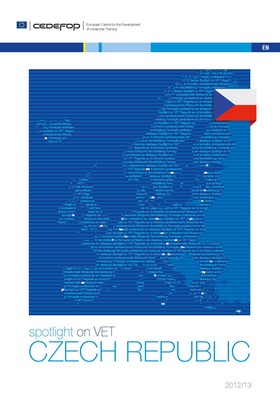 Učitelé jako priorita?

Role učitelů a instruktorů v odborném vzdělávání a potřebnost podpory jejich profesního rozvoje, je součástí evropské agendy v oblasti vzdělávací politiky již řadu let (Závěry Rady o zlepšování kvality vzdělávání učitelů 2007, Bruggy 2010, Závěry Rady o účinné přípravě učitelů 2014, Riga 2015). 

Profesní příprava učitelů a instruktorů v počátečním i dalším odborném vzdělávání = klíč k zajištění kvality a relevance odborného vzdělávání ve školním i podnikovém prostředí.

Změny a vývoj ve společnosti se odrážejí v profesi učitele- je vyžadován angažovaný a kompetentní pedagogický pracovník, který má možnost odpovídajícího rozvoje i růstu a dostatečnou podporu 

Dlouholeté téma evropské agendy: 
role  učitelů a instruktorů v odborném vzdělávání 
 potřeba jejich odborného růstu
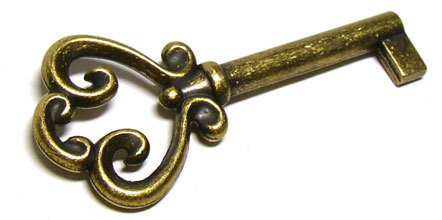 Učitelé jako priorita?

Komuniké z Brugg 2010
Kvalita učitelů, školitelů a dalších odborných pracovníků působících v oblasti odborného
vzdělávání a přípravy

zlepšit počáteční a další odbornou přípravu učitelů, školitelů, instruktorů a poradců tím, že nabídnou flexibilní formu odborné přípravy a investice, která by jim umožnila získat např. odpovídající kompetence, používat nové výukové metody, využívat moderní technologie, vhodně zacházet se zvyšující se heterogenitou učících se osob. 

Tento cíl nabývá ještě většího významu v souvislosti se stárnoucí evropskou populací učitelů a školitelů, měnícími se trhy práce a pracovní prostředí, jakož i potřebou získat osoby, které mají nejvhodnější pedagogické předpoklady. Je třeba podporovat odborné stáže učitelů a školitelů v podnicích;

b) určit osvědčené postupy a hlavní zásady, pokud jde o měnící se kompetence a profily učitelů a školitelů odborného vzdělávání a přípravy. Tuto činnost by mohla podpořit Evropská komise a Evropské středisko pro rozvoj odborného vzdělávání s využitím sítě sdružující učitele a školitele
odborného vzdělávání a přípravy.
Učitelé jako priorita?
Riga  2015
Na důležitost tématu znovu poukázalo také červnové setkání ministrů školství, sociálních partnerů se zástupci Evropské komise v Rize. 

Závěry z Rigy jsou současně deklarací střednědobých cílů evropské spolupráce v oblasti odborného vzdělávání do roku 2020 a právě rozvoj odborné přípravy učitelů a instruktorů je jedním z pěti střednědobých cílů. 

Setkání ministrů školství v Rize v červnu 2015 však poukázalo na to, že význam jejich role není v národní vzdělávací politice evropských zemí dostatečně patrný. Proto je jedním z pěti střednědobých cílů do roku 2020 také zavedení systematického postupu, ale také příležitostí pro počáteční a další profesní rozvoj učitelů, instruktorů, lektorů a mentorů působících jak ve školním, tak ve firemním prostředí.
Krátká tematická zpráva 

„Podpora učitelů, instruktorů a lektorů pro úspěšné reformy a kvalitu odborného vzdělávání a přípravy - mapování jejich profesního rozvoje v EU“ 

zprostředkovat informace o národním systémovém přístupu a příležitostech pro rozvoj počátečního a dalšího vzdělávání učitelů, instruktorů, trenérů i mentorů ve školním i podnikovém prostředí; 
vzdělávání pedagogů v rámci školského systému; druhy a členění pedagogických pracovníků
požadavky na profesní rozvoj učitelů působících v odborném vzdělávání a přípravě
formy a druhy DVPP
monitoring dalšího vzdělávání; 
mentoring učitelů; 
vzdělávání v dovednostech, které vyžadují úpravy kurikul a proměny škol
partnerství vzdělávacího systému se světem práce při podpoře dalšího profesního rozvoje učitelů v odborném vzdělávání
projekty podporující profesní rozvoj učitelů;

Krátké národní zprávy poslouží jako podklad pro analýzu, která bude základem pro další monitorování cílů, jež definovalo komuniké z Brugg v roce 2010.
Zajímavosti 

Počty učitelů ve VET- přepočteno na plný úvazek 
 
ČR v roce 2013: 28 524 
Nizozemí 2014: 24 438
SR 2014 : 13 779

Učitelé stárnou nejen u nás i jinde je malá generační výměna, např. ve Finsku byl v roce 2013 každý druhý učitel starší 50 let, na Slovensku je nejnižší věkový průměr téměř 47 let v okolí Bratislavy pak téměř 50 let. 

Nízký společenský status učitele v ČR i SR, naopak je tomu ve Finsku a Nizozemí či Německu.
Děkuji  za pozornost
Martina Kaňáková
www.refernet.cz
www.cedefop.europa.eu
martina.kanakova@nuv.cz
[Speaker Notes: v]